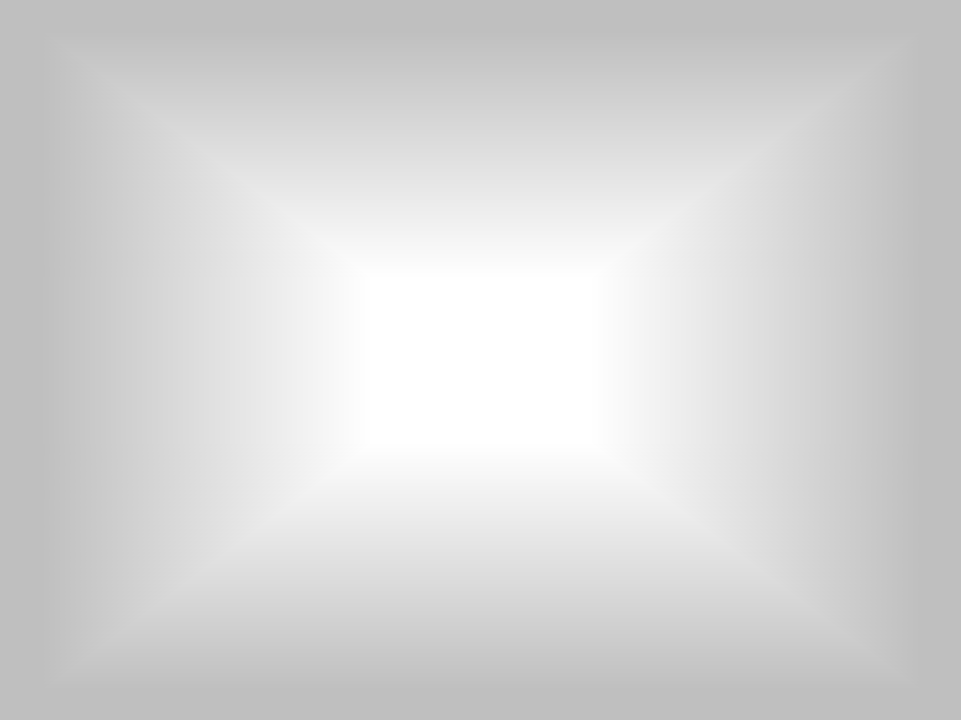 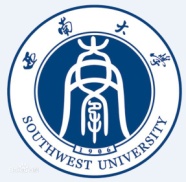 农业遗传资源保护利用的法律探析
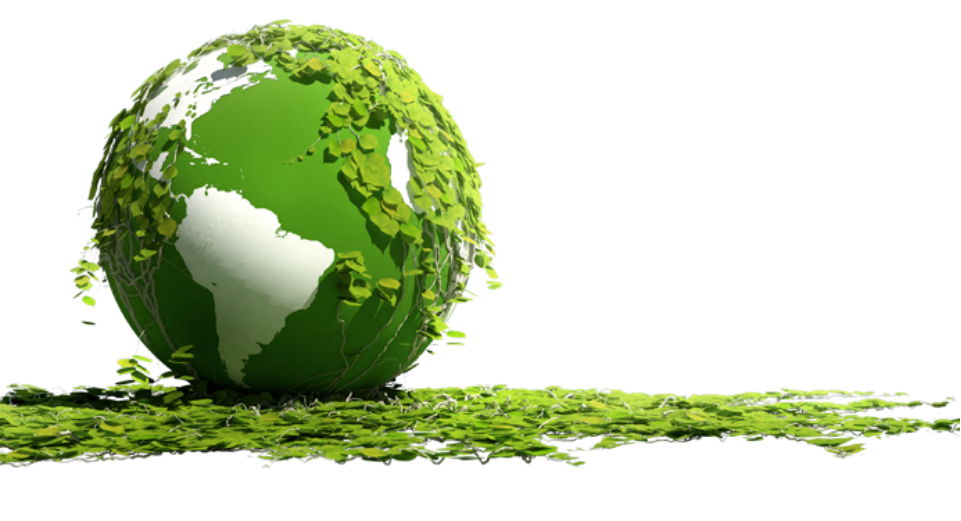 发言人：赵云芬      
                  西南大学
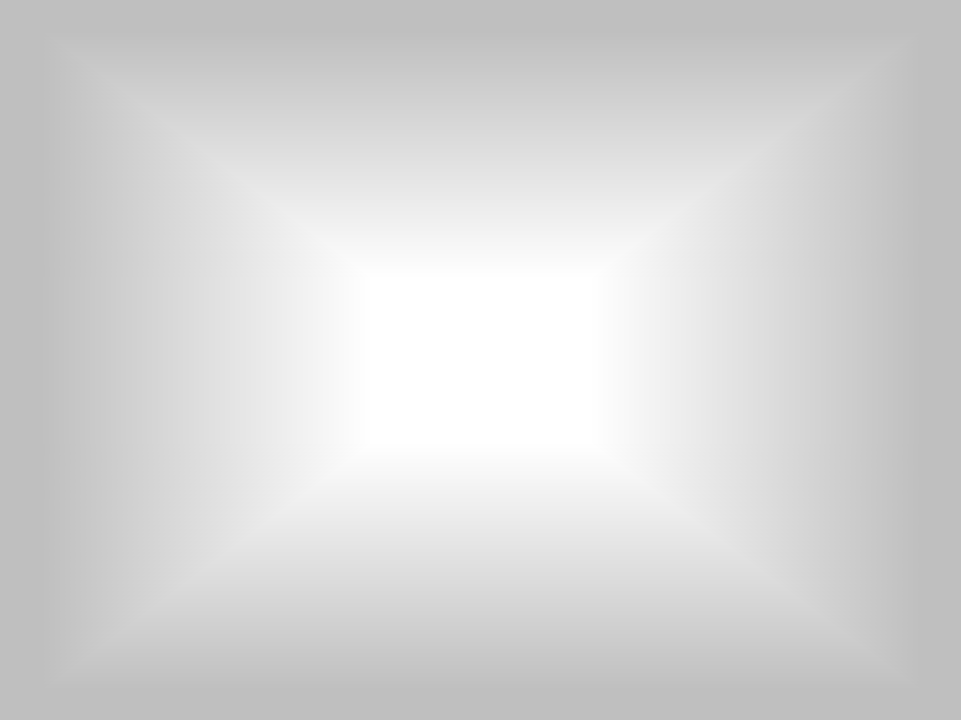 农民
新品种
原生品种
育种者（科研机构、企业）
销售
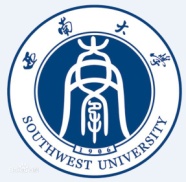 一、基本思路
（一）“一二一”
一个方针：激励创造、有效运用、依法保护、科学管理。
两个任务：保障国家粮食安全，促进农业现代化。
一个理念：以利用促保护、以保护谋发展。
培育
提供
培育
经销商
农业遗传资源保护和利用关系构成
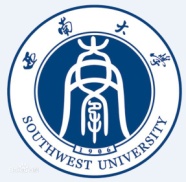 二、现行法律法规梳理
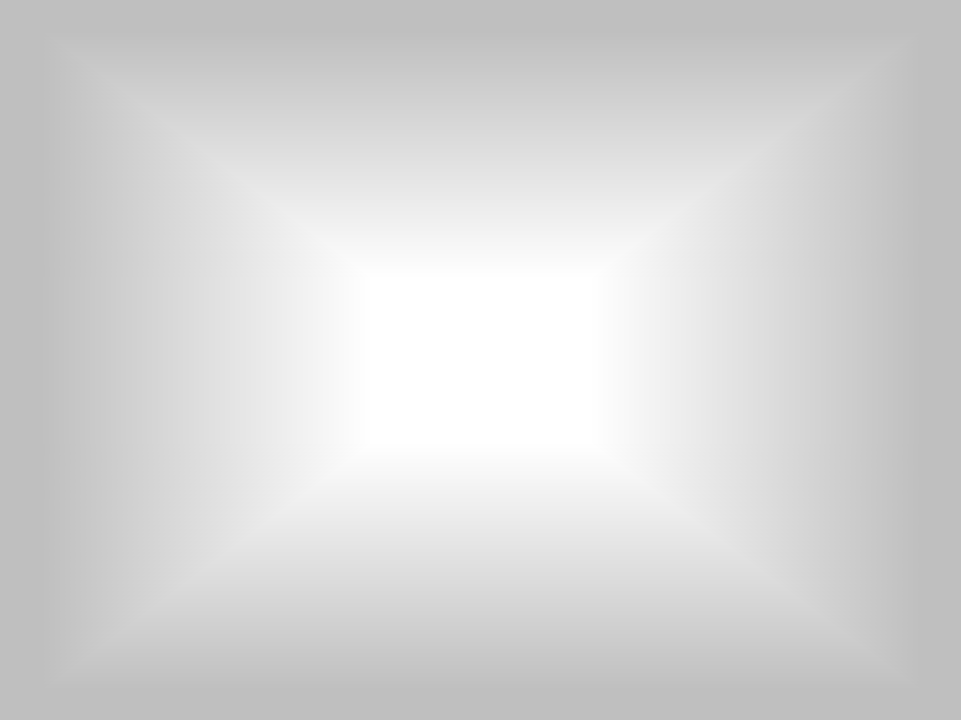 （一）立法现状（代表性法律法规）
我国关于农业遗传资源相关立法零散于各类法律法规当中，其中法律有7部，最具代表性的有2部；行政法规10部最具代表性的有6部，部门规章30部，最具代表性的有3部。分列简介如下：
1.法律
（1）《专利法》（2008）
第五条：“对违反法律、行政法规的规定获取或者利用遗传资源，并依赖该遗传资源完成的发明创造，不授予专利权”。
第二十六条：“依赖遗传资源完成的发明创造，申请人应当在专利申请文件中说明该遗传资源的直接来源和原始来源，申请人无法说明原始来源的，应当陈述理由。”
现行《专利法》对遗传资源采取的是一种防御性或间接性的保护。
（2）《种子法》（2015）
第一条规定了其立法目的在于合理保护利用种质资源，其涉及的主要内容较为全面，包括：种质资源保护；品种选育、审定与登记；新品种保护；种子生产经营；种子监督管理；种子进出口和对外合作以及国家扶持政策等。
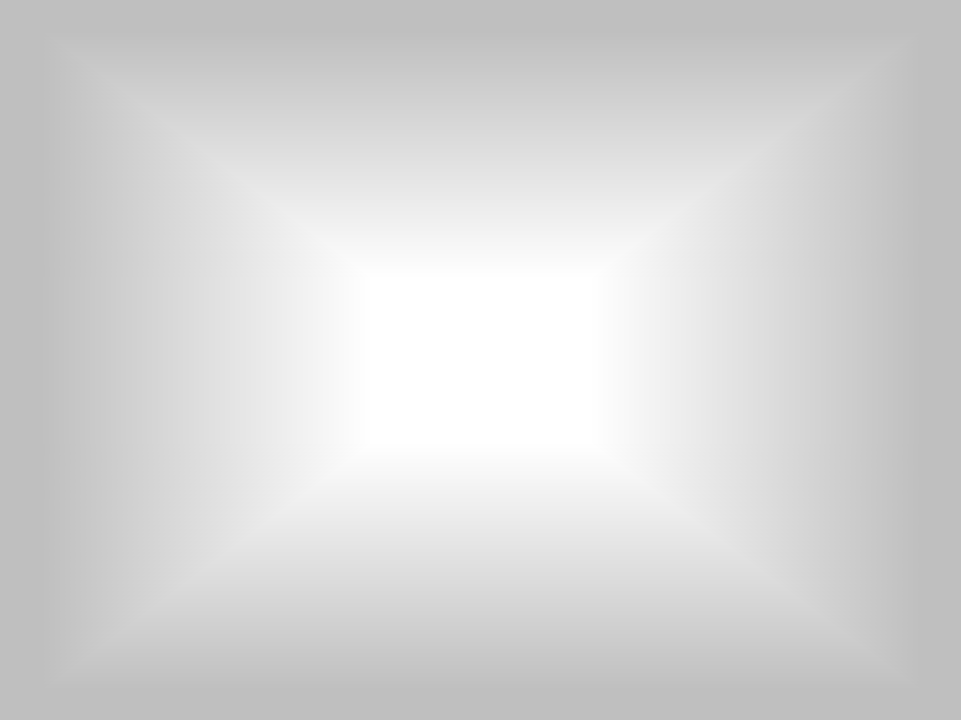 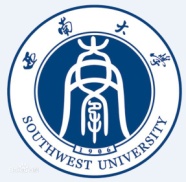 2.行政法规
（1）《野生药材资源保护管理条例》（1987）
主要涉及部分野生驯化的药材类农业遗传资源的管理问题，对于部分药材的品种实行限量出口和许可证出口。
（2）《中华人民共和国畜禽遗传资源进出境和对外合作研究利用审批办法》（2008）
其主要涉及畜禽遗传资源进出境和对外合作研究利用的管理，对于畜禽遗传资源的管控较为严格。但是缺点在于对出口类的畜禽遗传资源管理参照的是“畜禽遗传资源保护名录”，这就可能使得未列入此名录的畜禽遗传资源进出口管理被忽视。
（3）《中华人民共和国植物新品种保护条例》（2014修订）
相较于其他农业遗传资源相关行政法规，更加专业化，内容涉及：品种权的内容和归属、授予品种权的条件、品种权的申请和受理程序、品种权的期限、终止和无效以及法律责任等问题。
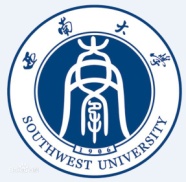 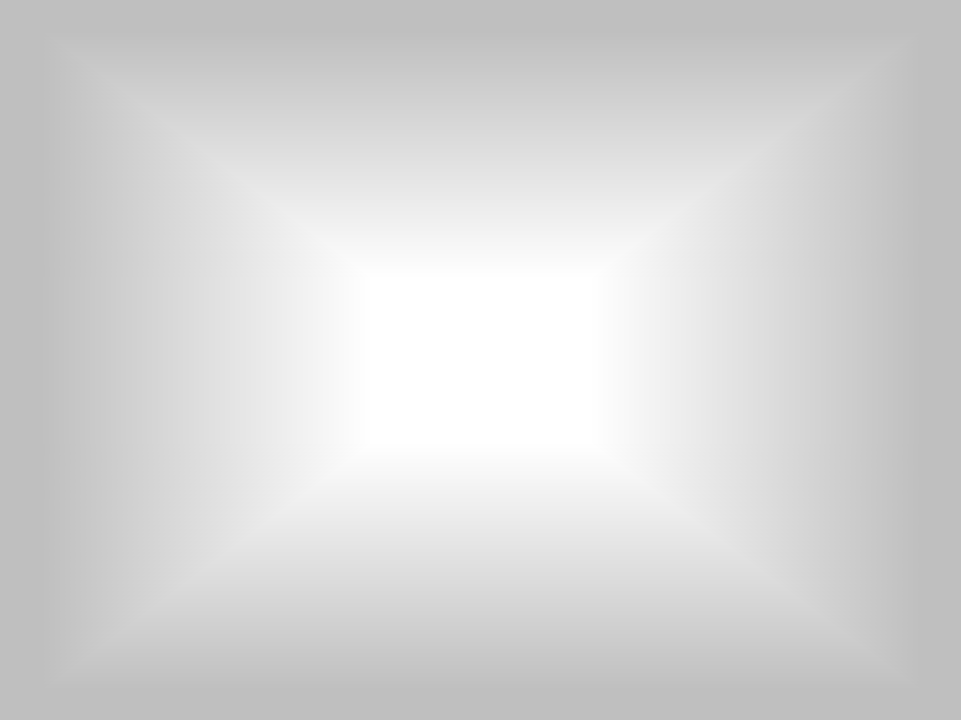 （4）《中华人民共和国濒危野生动植物进出口管理条例》（2006）
      目的是了加强对濒危野生动植物及其产品的进出口管理，主要内容是规定濒危的野生动植物及其产品的进出口条件以及相关行政、刑事责任。但是没有特别针对具有农业遗传资源潜质的野生动植物及其产品的进出口进行规定，对野生动植物所具有的农业遗传资源价值认识不够。
（5）《中华人民共和国水生野生动物保护实施条例》（2011修订）《中华人民共和国陆生野生动物保护实施条例》（2016修订）
      两部行政法规中与农业遗传资源相关的规定主要是野生动物驯养繁殖管理、野生动物驯养经营利用管理以及野生动物驯养的奖励和惩罚措施等内容，其重心仍在于管理、保护。
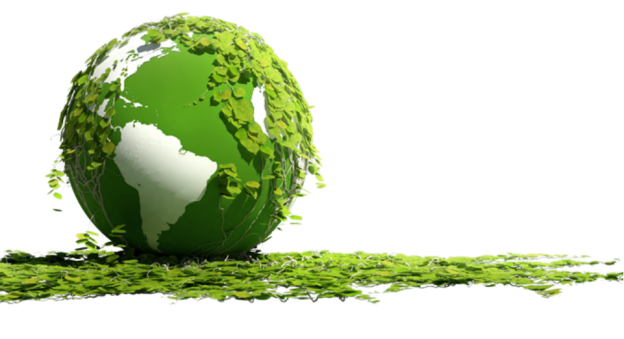 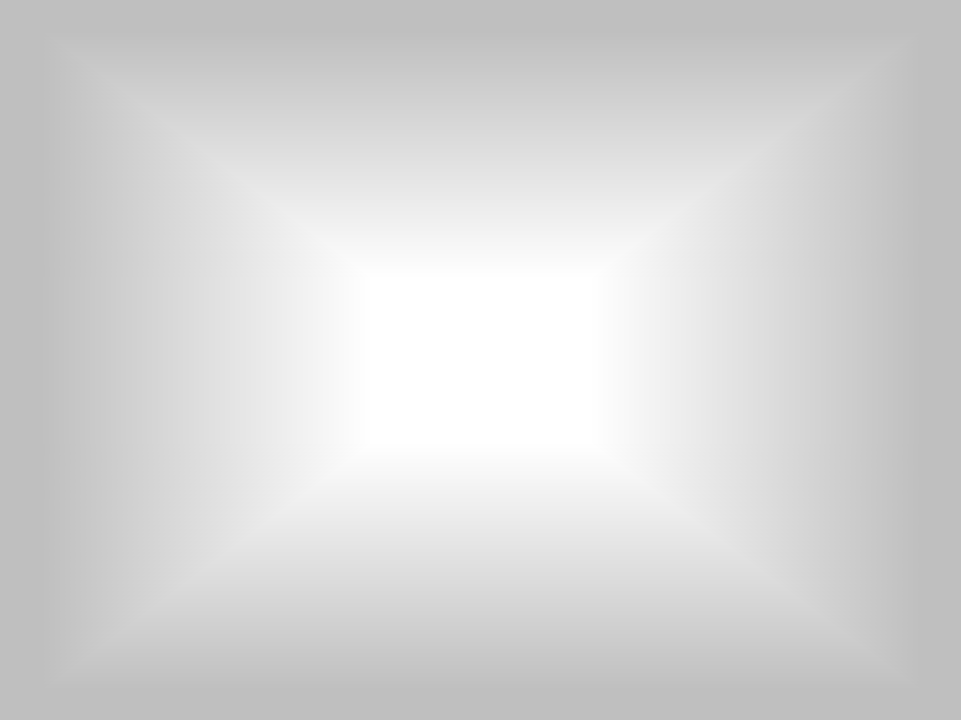 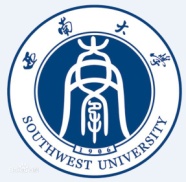 3.部门规章
（1）《畜禽遗传资源保种场保护区和基因库管理办法》（2006）
目的是为加强畜禽遗传资源的保护与管理。该办法规定了畜禽遗传资源保种场保护区和基因库的设立的基本条件、建立和确定程序、监督管理方式。
（2）《林木种质资源管理办法》（2007
该办法主要调整林木种质资源的收集、整理、鉴定、登记、保存、交流、利用和管理等活动。其亮点在于要求建立林木种质资源库；对林木种质资源采取原地保存或者建立异地保存库、设施保存库以及要求资源利用单位或个人承担反馈利用信息的义务等内容。
（3）《水产种质资源保护区管理暂行办法》（2011）
该办法主要是通过设立管理保护区对水产种质资源进行保护。还特别要求在“其他具有较高经济价值和遗传育种价值的水产种质资源的主要生长繁育区域”设立水产种质资源保护区。
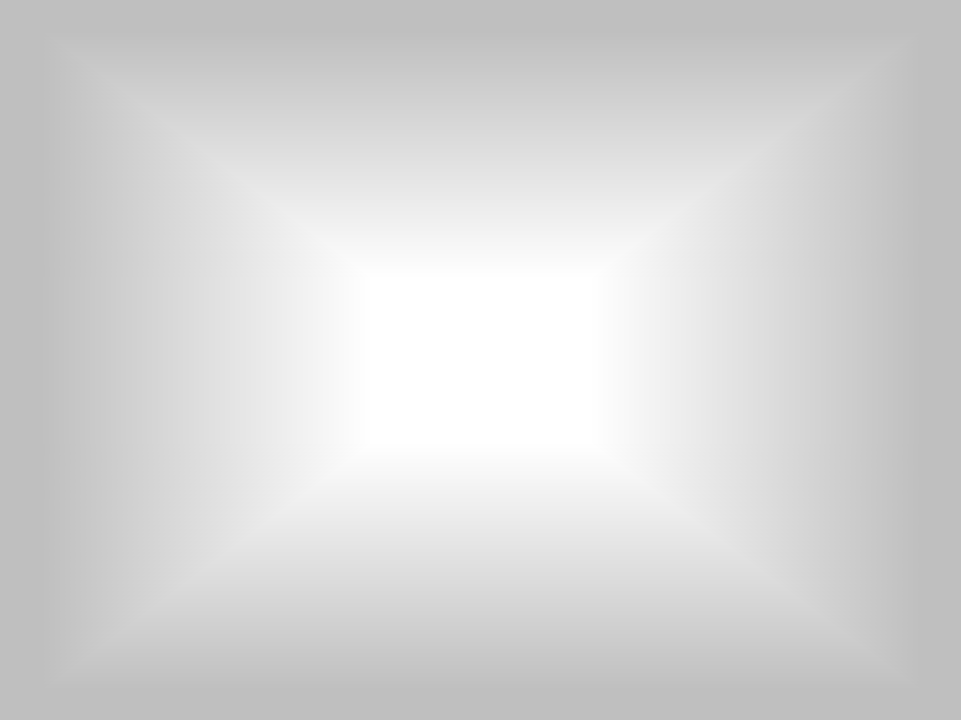 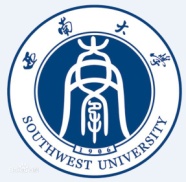 （二）现行法律法规存在的问题
1.重保护，轻利用
（1）我国涉及农业遗传资源保护利用的法律法规共47部，其中兼顾保护与利用类立法共20件，保护类28件，仅针对农业遗传资源利用类立法0件。而在20件有农业遗传资源利用相关规定的立法中，都有一定的共性，便是主要规定农业遗传资源的保护管理，而对于农业遗传资源的利用多为原则性、笼统性的规定，没有细化，也没有具体的操作程序，可操作性很差；
（2）对于农业遗传资源的利用问题，相关立法的鼓励扶持力度不够，难以激发国内相关从业者对农业遗传资源进行充分利用积极性；
（3）“重保护、轻利用”的情况，可能导致农业遗传资源所蕴含的巨大社会经济价值不能得到充分挖掘，从而使大量农业遗传资源被遗忘在原生环境或者资源基因库中，甚至使得部分农业遗传资源在长久得不到良好利用的情况下被淘汰。
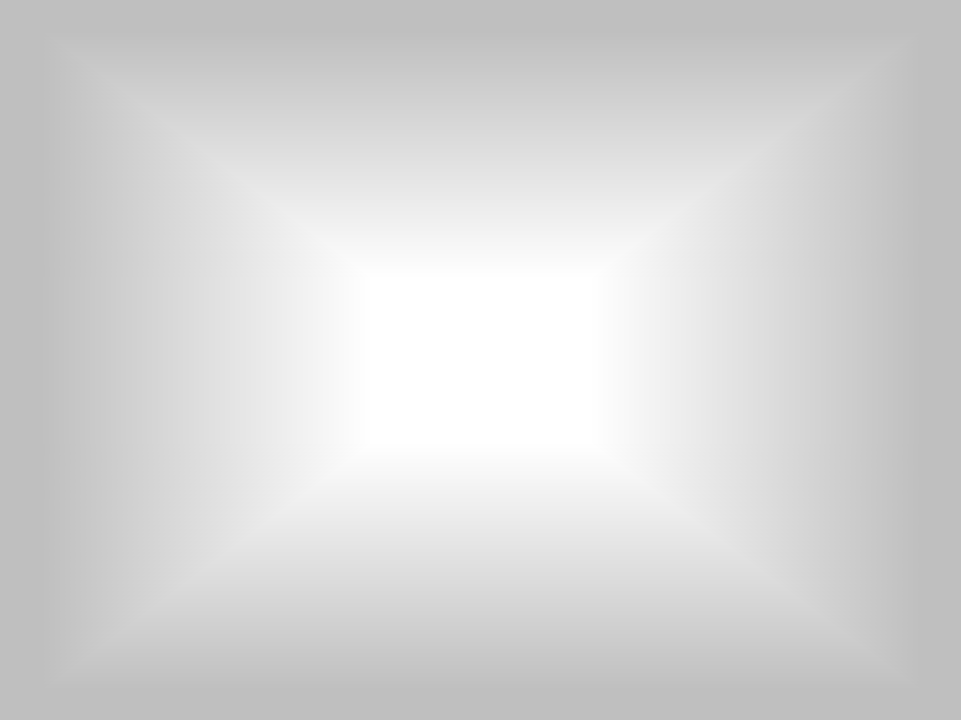 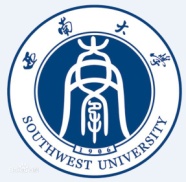 2.我国的农业遗传资源法律保护框架看似多方面，多种类，但实际上很多农业遗传资源更多地处于一种间接的保护上，对传统的动植物类法律有一定的附庸性，针对农业遗传资源中遗传材料保护利用的专门立法仍显不足；

3.零散的农业遗传资源保护利用相关立法，使得农业遗传资源的保护主管部门混杂，仅上述法律法规所涉及的部门就有农业部、国家发展改革委、科技部、海关等部门，而在未建立起良好的部门沟通机制时，容易使得农业遗传资源保护利用在现实中，出现部门间相互推诿，农业遗传资源保护利用效率低下的现象；

4.对于农业遗传资源的保护也呈现出一种偏好性，如在《中华人民共和国畜禽遗传资源进出境和对外合作研究利用审批办法》中，就仅保护“畜禽遗传资源保护名录”中的畜禽物种，且这种偏好性受地方政绩需求及当前市场反应影响较较大，没有建立起长远的农业遗传资源保护机制。
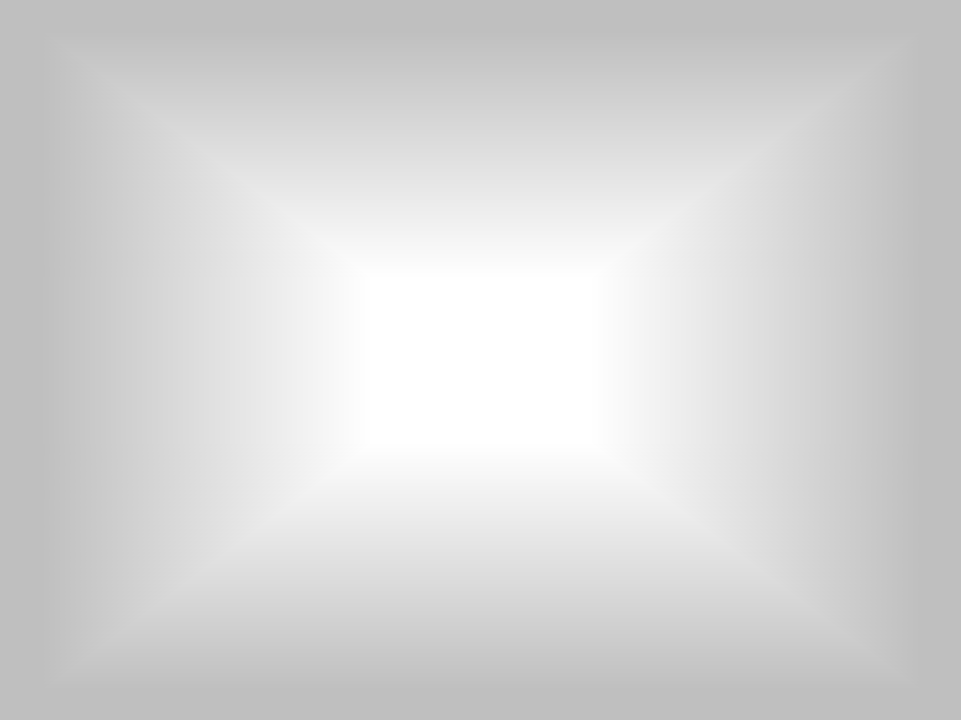 农业遗传资源本身体现了较多的公共利益，在开发利用时，至少有两个问题需要明晰：
首先，资源权的属性问题。例如：若农民享有农业品种权，则品种权是属于集体性权利还是私权利。
其次，私益与公益的平衡问题。例如：若农民的品种权是集体性权利，如何实现公平的利益共享；若农民的品种权是私权利，如何确定权利归属。
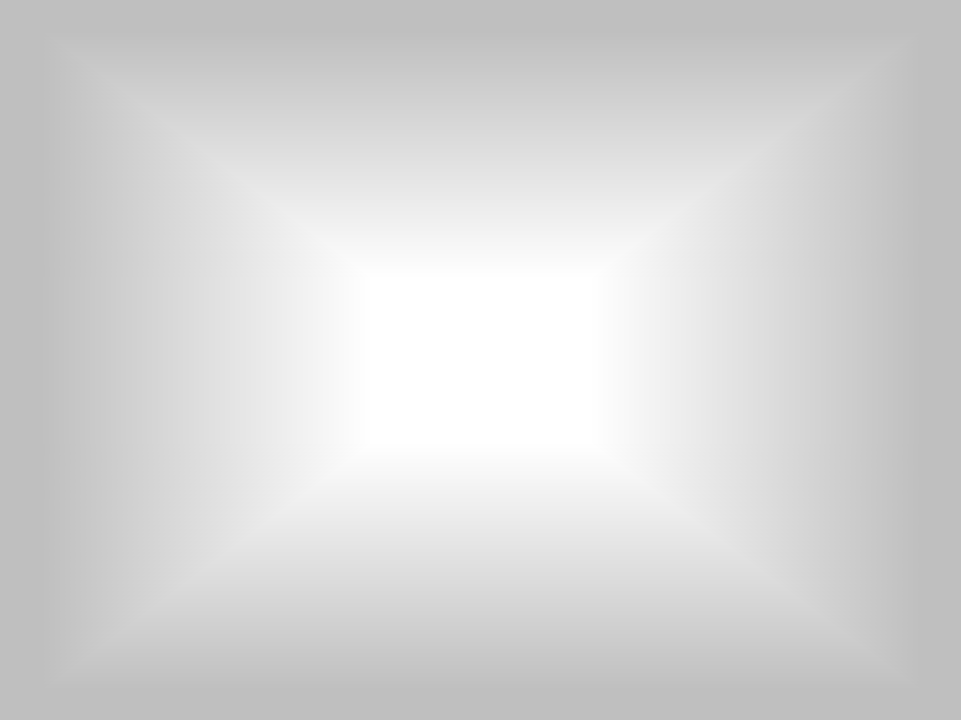 三、创新与思考
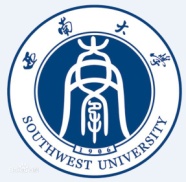 （一）农业遗传资源整合性专项立法
整合性农业遗传资源立法，主要是为改变当前所存在的农业遗传资源被分散保护的情况，整合的关键在于农业遗传资源指导法的出台。
1.在农业遗传资源的保护上，整合性的基本法立法应趋于完整保护，改变原有的农业遗传资源偏向性保护情况。
2.针对农业遗传资源的利用（流转、惠益等）可以考虑政策性或倡导性立法。
3.基本法立法前提下，对各类农业遗传资源保护利用则可以考虑通过单行法、行政法规或部门规章进行统一法律精神下的修改完善，逐步完善农业遗传资源保护利用法律体系。
进行整合性专项立法可能面对的考验：整合性的农业遗传资源立法需要多学科参与，需要大量的人力、物力支持。
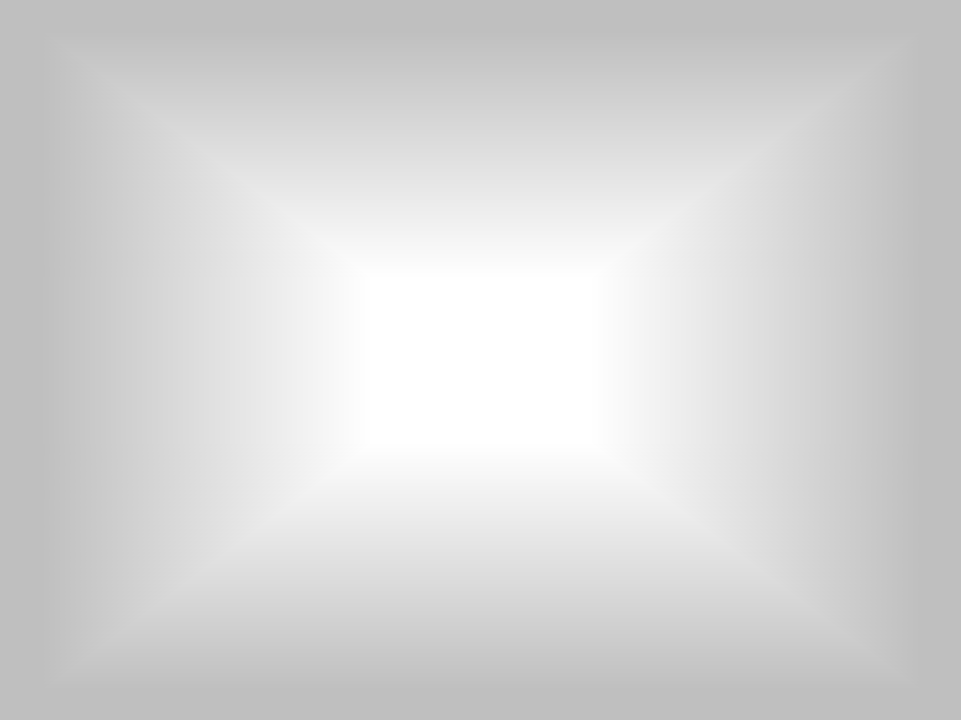 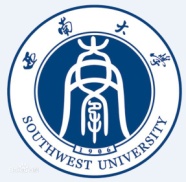 （二）农业遗传资源专利性立法
1.我国现行专利法不对“动物和植物品种”授予专利，其目的在于排除大部分生命形式专利的存在农业遗传资源技术及产业发展所带来问题。所以对于此类生命形式专利不预授权可以进一步的明确、加强。
2.基于传统知识专利申请的来源公开和事先知情同意的规则应该得到加强，通过我国的农业遗传资源所取得的智力成果，需要指明资源来源，同时，该类智力成果在国内外申请知识产权保护的，需取得农业遗传资源原拥有着或利益相关者的认可，并经过我国政府主管部门的同意。
3.再次，充分利用原产地标志权和地理标志权。可以对特定地区的特色农业遗传资源给予最为直接的保护效果，同时抢占市场认同度，可以较好的防止生物剽窃。
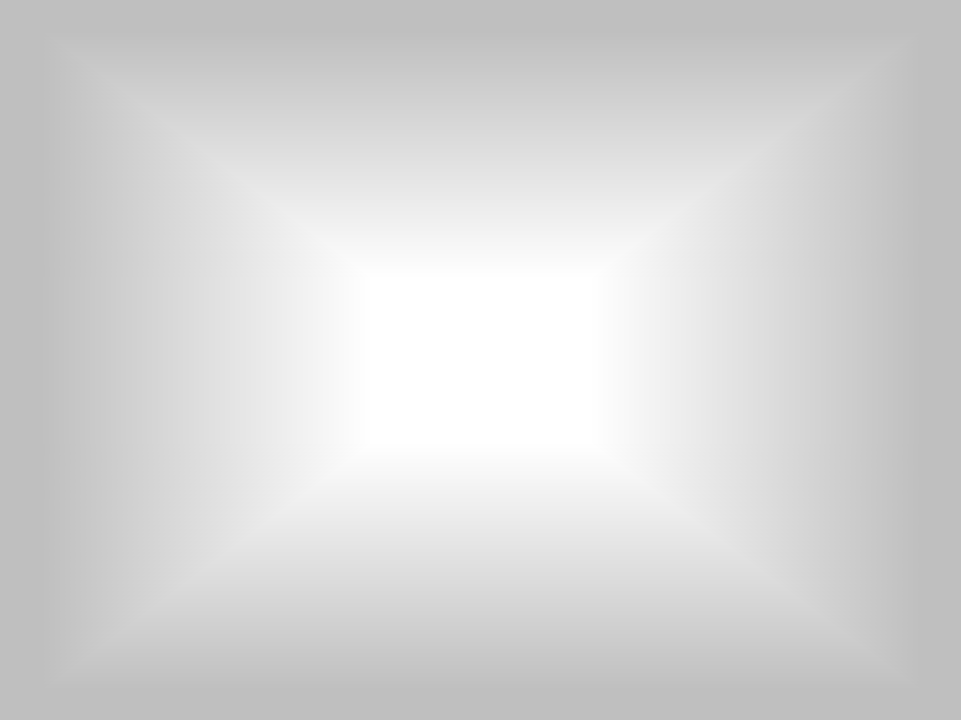 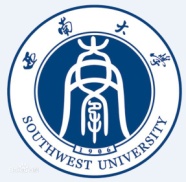 谢谢!
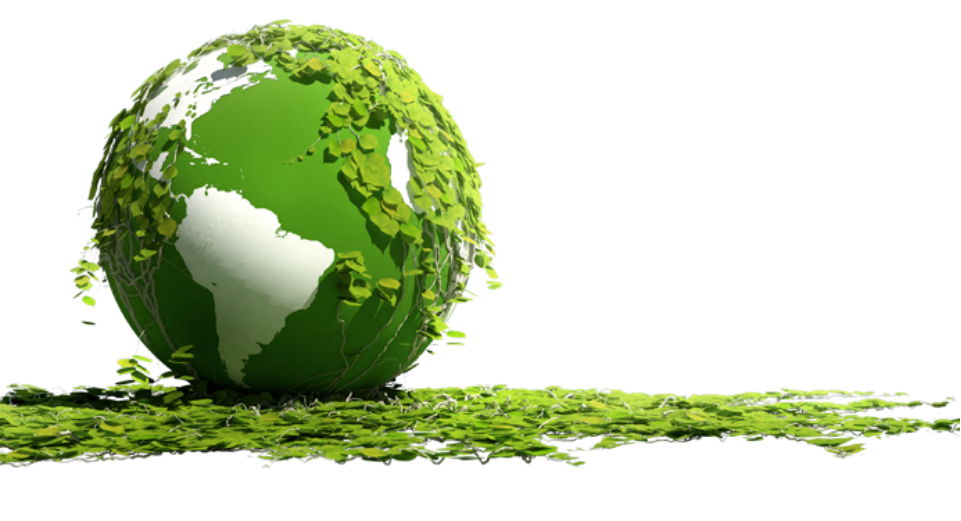